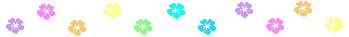 Chào mừng thầy cô và các em học sinh
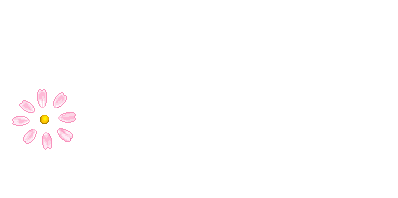 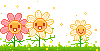 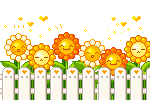 Chuyên đề Hidro ( 5 tiết )

Tiết 1 – Bài 31 : Tính chất và ứng dụng của Hidro
Sơ Lược về nguyên tử Hidro
H
Kí hiệu hoá học của nguyên tố Hidro : 

Nguyên tử khối của Hidro : 

Công thức hoá học của đơn chất Hidro : 

Phân tử khối :
1
H2
2
Khí hidro là chất khí không màu, không mùi, không vị
I.Tính chất vật lý
1 lít nước ở 15o C hòa tan được 20ml H2 chứng tỏ điều gì?
H2
    Khí Hidro tan rất ít trong nước.
5
Khí Oxi
Khí Nito
Khí Cacon dioxit
Khí Hidro
Khí hidro nhẹ nhất trong tất cả các khí
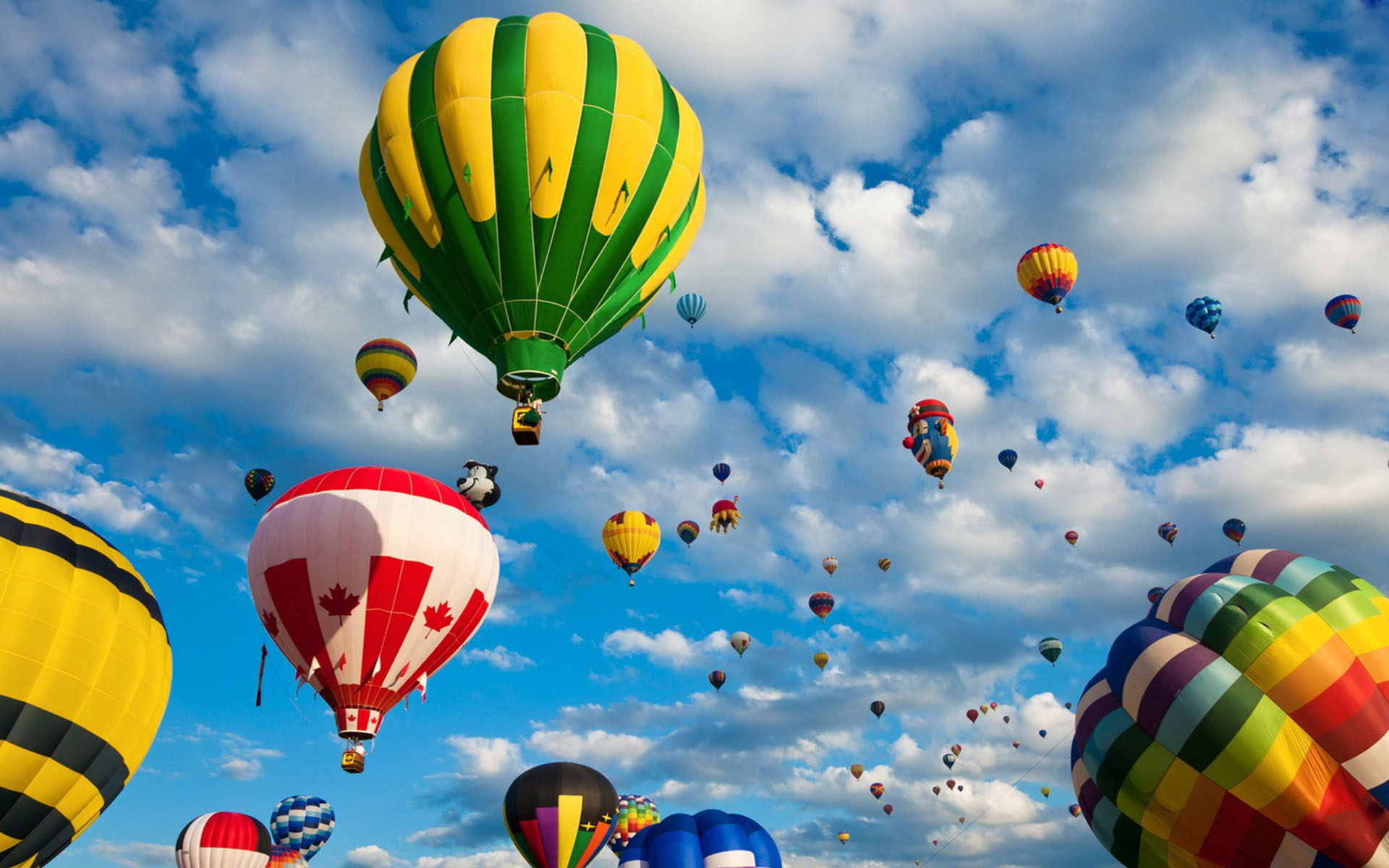 Tóm lại:
Không màu
Nhẹ nhất trong các chất khí
Không mùi
Khí H2 là chất khí
Không vị
Tan rất ít trong nước
So sánh khí H2  và O2
Thảm hoạ khinh khí cầu Hidenburg
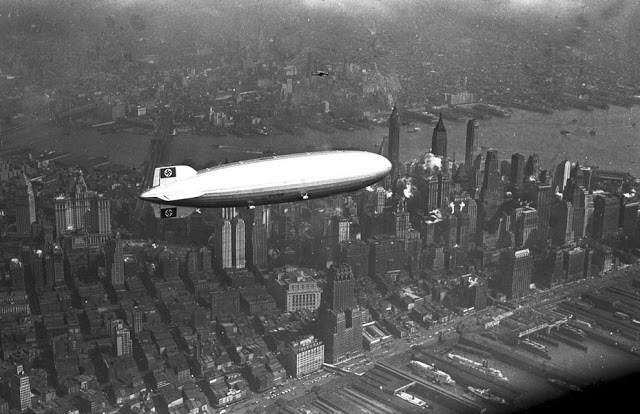 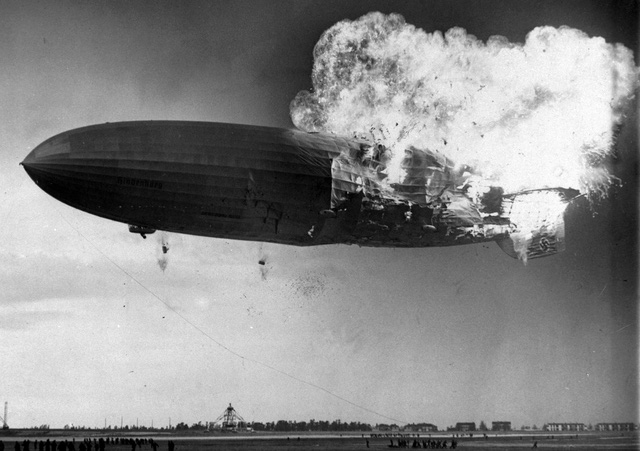 II.Tính chất hoá học :1) Tác dụng với oxi
Các bước làm thí nghiệm :
-Điều chế khí Hidro

-Thử độ tinh khiết của khí Hidro điều chế 

-Đốt Hidro ngoài không khí

-Úp cốc thuỷ tinh vào ngọn lửa
!
a.Thí nghiệm
- Dụng cụ: Bộ dụng cụ điều chế khí hiđro trong phòng thí nghiệm
- Hóa chất: Zn, HCl
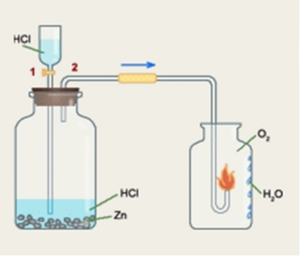 b. Hiện tượng :

-Hidro cháy trong không khí cho ngọn lửa màu xanh mờ, úp lọ thuỷ tinh vào ngọn lửa thấy xuất hiện hơi nước.

-Nếu đưa ngọn lửa Hidro đang cháy trong không khí vào lọ đựng khí Oxi  Ngọn lửa cháy mạnh mẽ hơn, trên thành lọ xuất hiện những giọt nước.
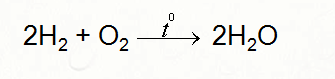 Chú ý :

-Hỗn hợp Khí H2 và khí O2 là hỗn hợp nổ cần thử độ tinh khiết của khí Hidro xem có lẫn không khí để tránh gây nguy hiểm khi làm thí nghiệm.

-Hỗn hợp sẽ gây nổ mạnh nhất nếu trộn khí H2 với O2 theo tỉ lệ  VH2: VO2 =2:1
Làm thế để biết dòng khí H2 sinh ra là tinh khiết để đốt cháy mà không gây tiếng nổ mạnh?
Cách thử khí độ tinh khiết của khí Hidro :

Thu khí Hidro vào ông nghiệm bằng cách đẩy không khí (úp ngược ống nghiệm ).

Dùng tay bịt đầu ống nghiệm đã thu khí đưa lại gần ngọn lửa đèn cồn rồi mở ngón tay ra.

        Nếu có tiếng nổ mạnh thì Hidro vẫn còn lẫn nhiều không khí. Thử lại vài lần cho đến khi tiếng nổ nhỏ hoặc không còn tiếng nổ
!
2)Tác dụng với CuO
Đen
Đen
Đỏ gạch
Nhận xét:
Khi cho dòng khí H2 đi qua CuO ở nhiệt độ thường: màu CuO không đổi so với ban đầu 
 không có phản ứng xảy ra.

Khi cho dòng khí H2 đi qua CuO đốt nóng : màu CuO thay đổi từ đen sang đỏ gạch, xuất hiện hơi nước  có phản ứng xảy ra.

Phương trình phản ứng :
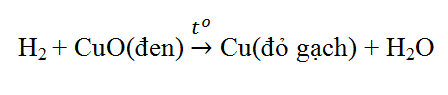 Kết luận: 
Hiđro có tính khử và các phản ứng đều là phản ứng tỏa nhiệt
Ngoài CuO , H2 còn có thể khử Oxit của một số kim loại khác như : HgO, PbO , FeO , Fe2O3 , Ag2O , ZnO … và một số Oxit mà Hidro không khử được là Al2O3 , MgO…

ZnO + H2

FeO + H2

PbO + H2
Zn + H2O
Fe + H2O
Pb + H2O
III.Ứng Dụng
Hiđro được ứng dụng như thế nàotrong cuộc sống?
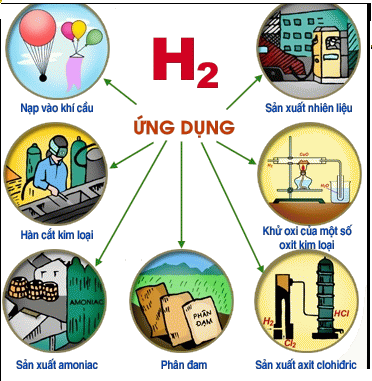 Do hiđro rất nhẹ, có tính khử, khi phản ứng tỏa nhiều nhiệt nên hiđro được ứng dụng vào nạp khí cầu, hàn cắt kim loại, khử oxit kim loại, điều chế một số hóa chất.
Bài tập củng cố: Có 3 lọ thu khí mất nhãn đựng 3 khí sau: H2 ,CO2 ,O2 . Em hãy nêu cách nhận biết 3 khí đó và viết PTPU xảy ra.
 Dẫn lần lượt 3 khí qua ống nghiệm đựng CuO đun nóng:
+ Khí làm CuO đen chuyển sang đỏ Cu là khí H2.
CuO   +   H2                   Cu + H2O
Nhiệt độ
+ 2 khí còn làn lại CO2 và O2 không phản ứng.
- Cho tàn đóm còn nóng đỏ vào miệng lọ chứa khí thấy lọ chứa khí O2 bùng cháy, lọ chứa khí CO2 tàn đóm tắt.
Good-bye
And See you again !